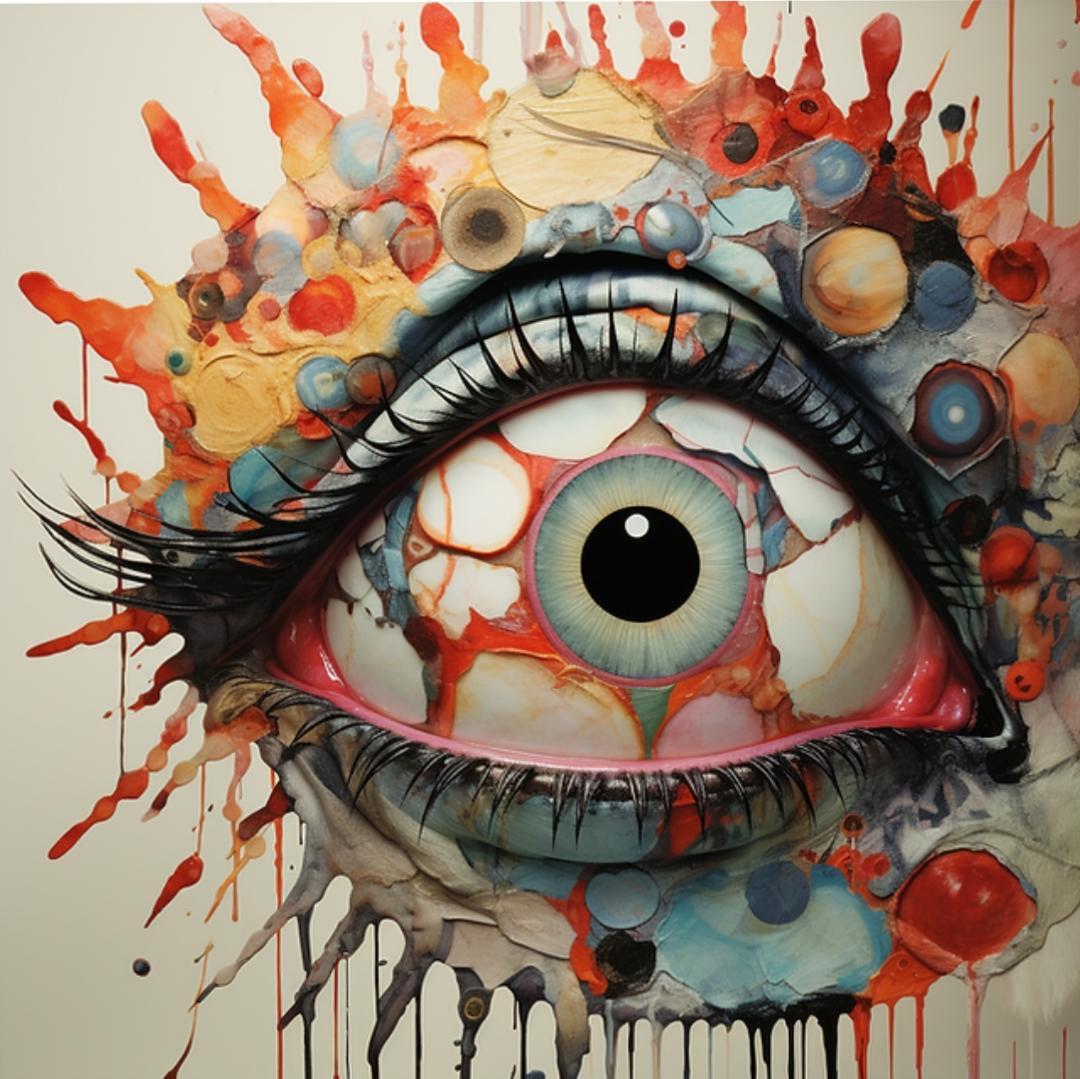 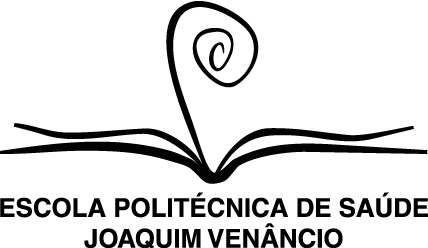 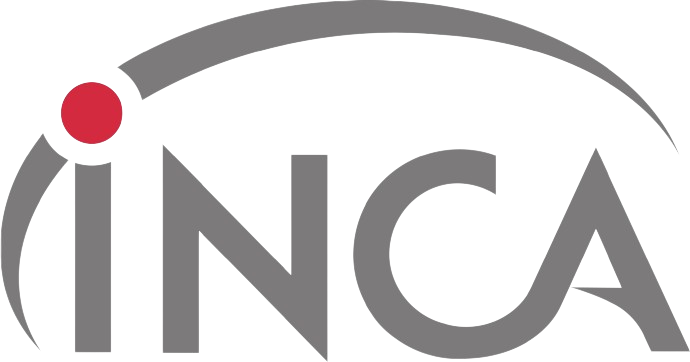 RADIOCIRURGIA DE CORÓIDE NO INCA: Qual o papel do técnico dentro do contexto multidisciplinar?
Curso de especialização em radioterapia Eptnm.
Discente: Renata Martins da Silva
Orientador: Prof. Dr. Saulo Santos Fortes
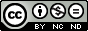 Introdução
O melanoma coroidal é uma neoplasia com incidência relativamente baixa, não apresenta indícios, a menos que a lesão já esteja em uma situação mais avançada. A detecção e o tratamento precoce é altamente relevante, pois acarreta controle local da doença, e previne o desenvolvimento de metástases (Kalik, Shields, 2017).
Diagnóstico 
Exame de fundo de olho, associado à ultrassonografia. 
Oftalmoscopia indireta, com as pupilas dilatadas. Diagnóstico preciso em mais de 90% dos casos.
Exames complementares:
Tomografia de coerência óptica (OCT).
Angiofluoresceína .
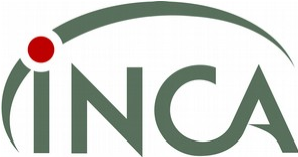 Por se tratar de um procedimento pouco frequente, o tratamento para melanoma de coróide com radioterapia pode gerar dúvidas na sua  execução, pelo profissional técnico.
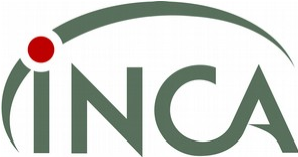 Existem riscos adicionais como a qualidade da máscara, o adequado escaneamento do alvo, bem como a acurácia do cálculo de dose.
Ter uma equipe técnica familiarizada com o procedimento, com os acessórios utilizados, com os riscos de colisão envolvidos, e bem capacitada para executar todo o tratamento é primordial.
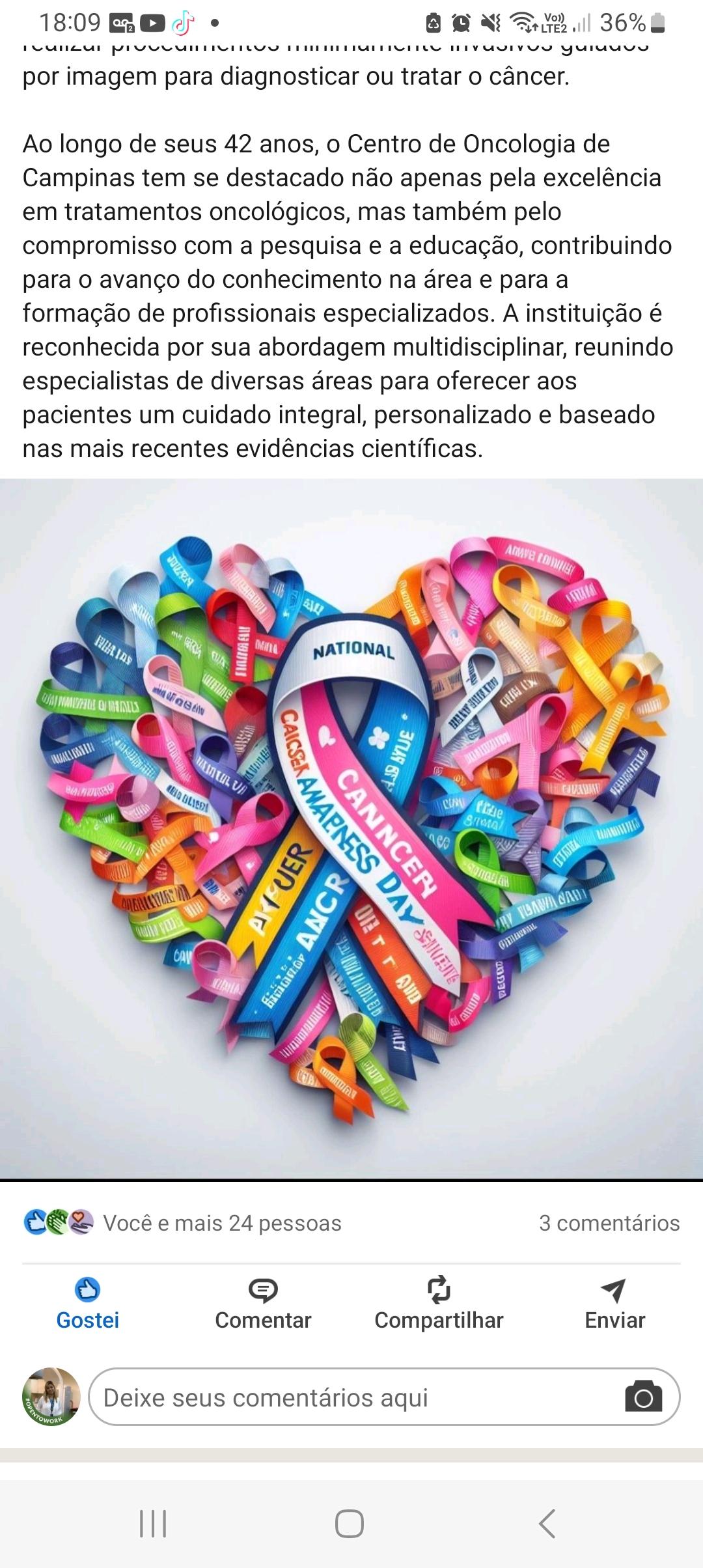 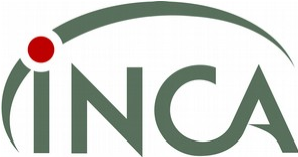 Objetivos do trabalho
Objetivos específicos

● Descrever as etapas de simulação e imagens em 3D, e o planejamento físico de tratamento para melanoma de coróide;
● Apresentar os acessórios que são utilizados na Srs e a dinâmica de tratamento para melanoma de coróide;
● Expor as particularidades que envolvem este tipo de tratamento, e a detecção de possíveis acidentes com o acelerador linear, durante o tratamento de melanoma de coróide.
Objetivo geral
Elencar pontos chave que possibilite ao técnico de radioterapia, reproduzir todas as etapas referentes ao tratamento de melanoma de coróide.
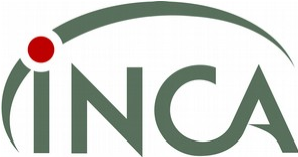 Metodologia
Para embasar o presente estudo, foi conduzida uma revisão bibliográfica narrativa descritiva. Nesse processo, houve o levantamento bibliográfico, onde foi realizado, buscas de termos no Descritor de Ciências da Saúde (DECS), e Medical Subject Headings (MESH). As análises foram realizadas durante o período de pesquisa sobre o tema proposto, nos sites do portal regional da Biblioteca Virtual em Saúde (BVS), e da Pubmed, empregando as palavras-chave: “Corióide – Neoplasias oculares – Radioterapia”. A expressão de busca foi elaborada nos idiomas português, francês, espanhol e inglês, utilizando-se o operador boleano, or. Os capítulos do trabalho foram estruturados através de artigos e periódicos de alguns autores como: Kalik, Shields; Eibenberger; e Segreto. Observou-se que, as referências nas bases de dados voltadas para técnicos em radioterapia eram insuficientes, por esta razão, realizou-se um levantamento bibliográfico adicional incluindo livros, como Radioterapia em oncologia, 2ª ed. e Princípios Físicos e técnicos em radioterapia. 1ª ed.
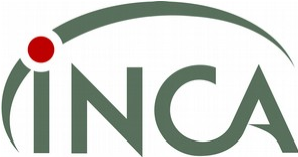 O que é Coróide?
Anatomia do globo ocular
A Coróide é um componente do bulbo ocular, que faz parte do trato uveal, é um tipo de tecido conjuntivo fino, localizada mais posterior e muito próxima do nervo óptico. O trato uveal, que inclui também a íris e o corpo ciliar, colaboram para a dilatação e contração das pupilas, o melanoma pode afetar essas outras estruturas, não se limitando exclusivamente à coróide.
Fonte: Rossetto, 2019
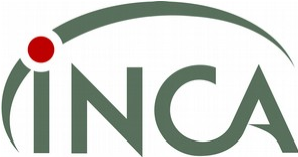 Melanoma coroidal
Pouco radiossensível  


Qt  não traz benefício
Melanoma de coróide pigmentado no pólo posterior com pigmento laranja.
Enucleação por cirurgia
Braquiterapia por placas
Fonte: Mattos Neto, 2015.
Radioterapia estereotáxica fracionada
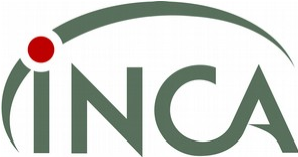 Radiocirurgia
Dispositivo de tele-rádio para aumentar a taxa de dose no alvo
1949, Lars Leksell, um neurocirurgião,  introduziu o primeiro dispositivo estereotáxico, fundamentado no centro de um arco, este aparato, permitia a inserção de eletrodos para a destruição de núcleos e vias nervosas.
Fonte: Khan, 2016
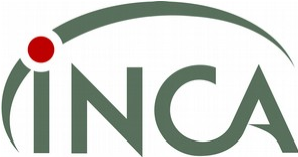 Srs no tratamento de melanoma coroidal
Efeitos tardios 

Olho avermelhado

Catarata

Glaucoma neovascular

Neuropatia óptica

Retinopatia isquêmica
Srs Fracionada 
Energia: fótons liberados por um acelerador linear
Dose prescrita 50 Gy
5 frações de tratamento.
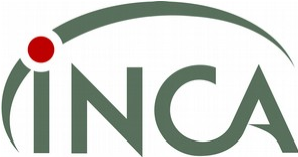 Etapas de tratamento
Simulação

Localização da região anatômica acometida pelo tumor.
São definidos os acessórios específicos para radiocirurgia
Imobilização do paciente.
Aquisição de imagens 3D
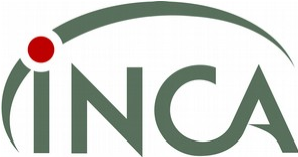 Acessórios
Acessórios utilizados no tratamento de melanoma de coróide.
Máscara frameless
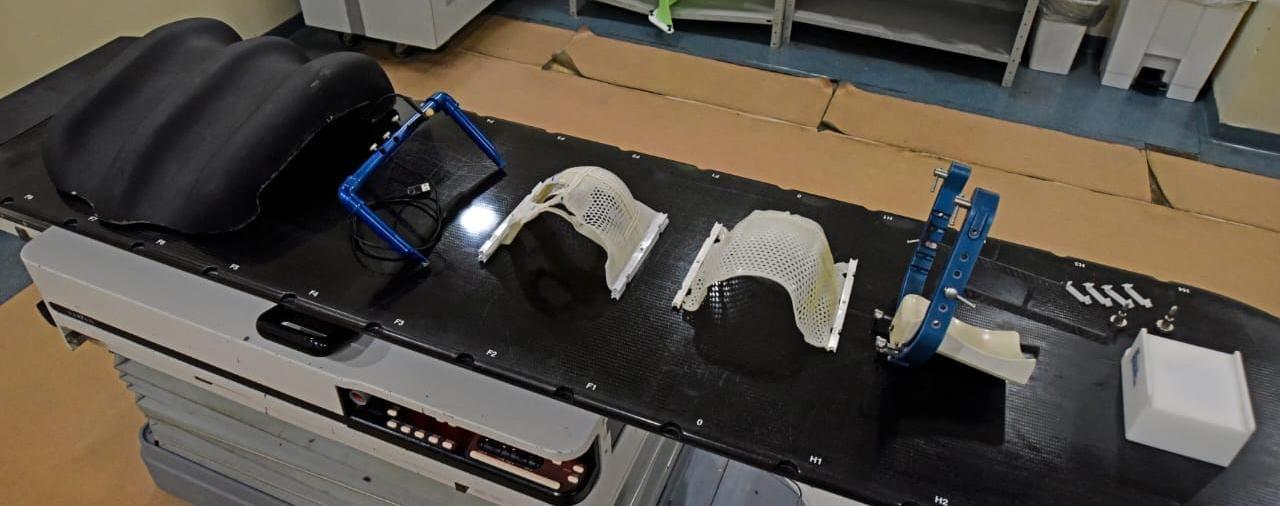 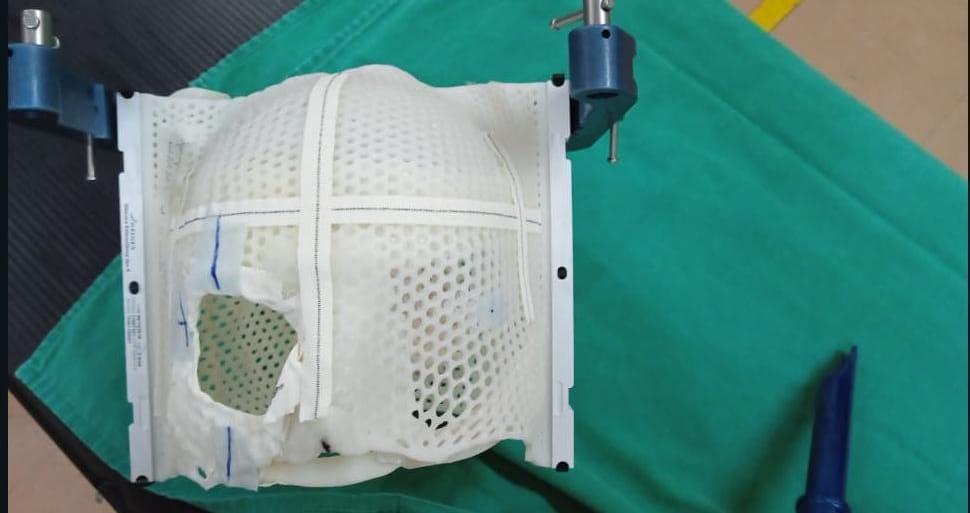 Fonte: Inca, 2023.
Fonte: Inca, 2023.
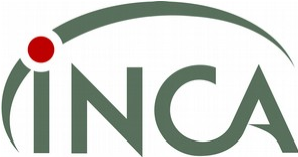 Etapas de tratamento
Simulação virtual
Melanoma de coróide em cortes coronal e sagital de tomografia
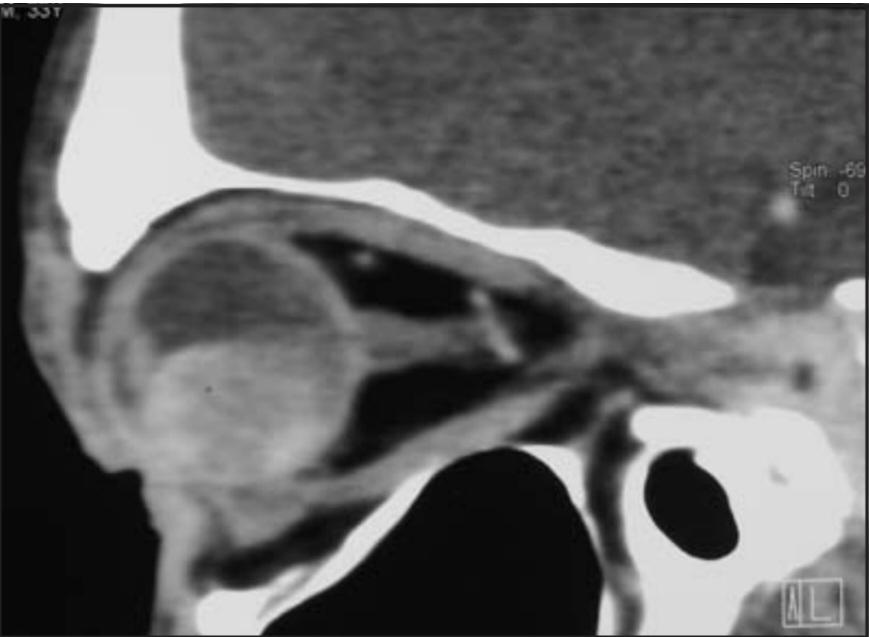 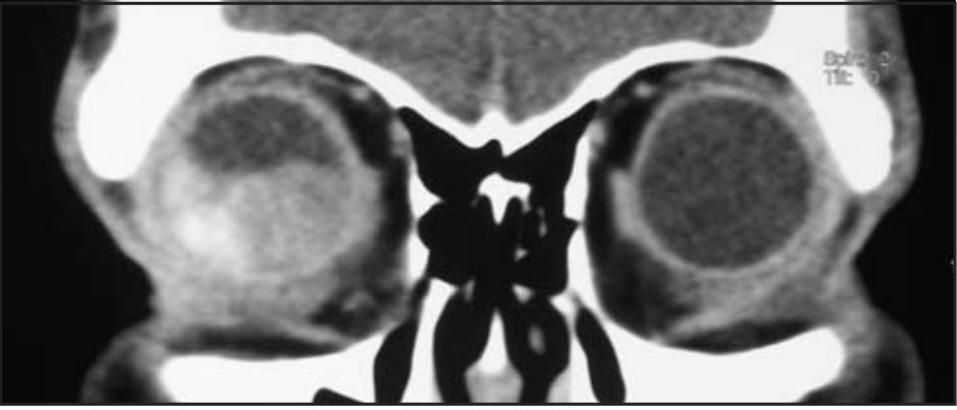 A tomografia computadorizada (TC) é altamente eficaz na avaliação da extensão dos tumores.

São 5 séries de imagens 

Espessura máxima de corte 1,5 mm.

Primeira Imagem deve incluir todo o crânio 

Outras quatro séries o paciente olha em direções diferentes 

Fusão de imagens de TC e RM
Fonte: Portalesmedicos, 2014
Lesão em um corte axial em Rm ponderada em T1
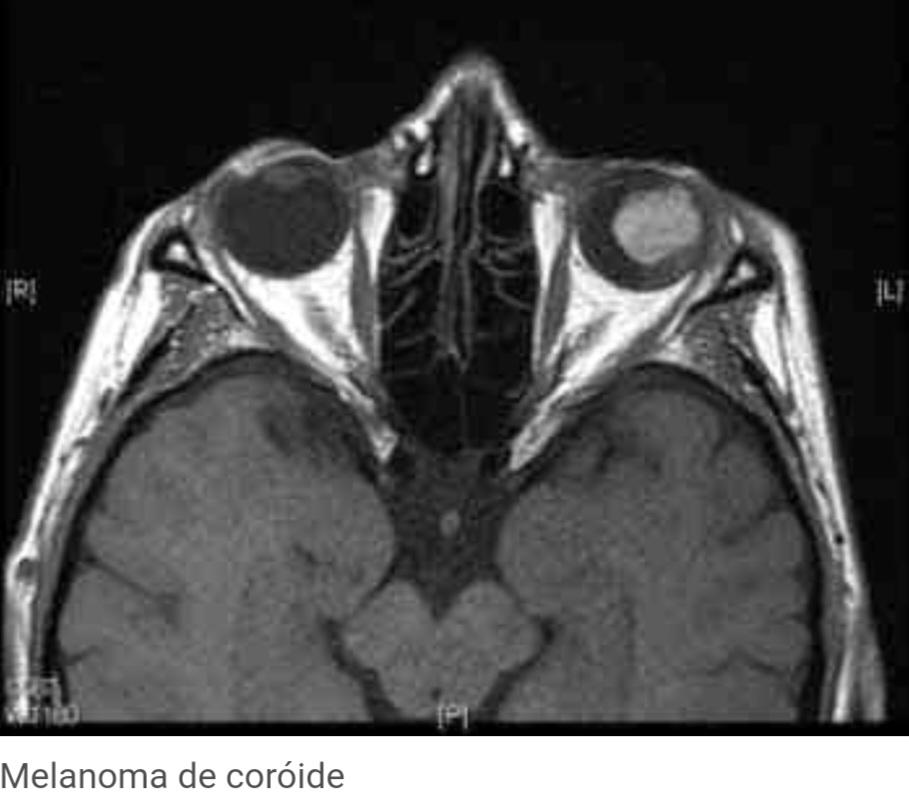 Fonte: Portalesmedicos, 2014
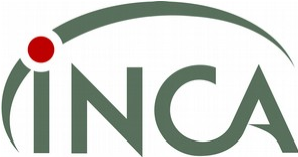 Etapas de tratamento
Planejamento e controle de qualidade
Definição de volumes que receberão radioterapia

Cálculo da distribuição de dose pelo sistema

Avaliação do histograma dose volume (HDV). 

Garantia de qualidade em radiocirurgia (Teste end to end).
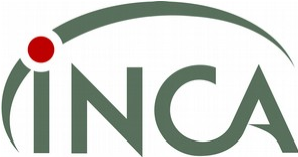 Responsabilidades do técnico durante o tratamento.
Na abordagem deste tratamento, cabe ao técnico ajustar os parâmetros da mesa e a inclinação do gantry do acelerador linear, de forma a evitar acidentes

Conferência da ficha de tratamento

Erros de posicionamento

Atenuadores

Monitoramento pela web cam
Câmera de monitoração ocular
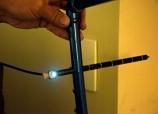 Fonte: Inca, 2023
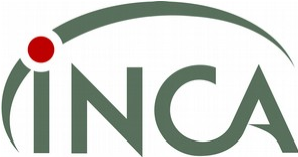 Embora o melanoma de coróide seja uma neoplasia rara, o conhecimento sobre o manejo do paciente e tratamento radioterápico conduzido pelos especialistas  do Inca, em um contexto multiprofissional se torna muito importante, visto que novas tecnologias avançam, impactando positivamente na conservação do globo ocular, e na qualidade de vida dos nossos  pacientes. Esta apresentação teve o intuito de fornecer informações pertinentes sobre o tratamento de melanoma de coróide realizado na instituição, de forma a proporcionar uma maior compreensão e tendo como objetivo contribuir com informações inerentes a profissão do técnico em radioterapia neste tratamento complexo, visando uma compreensão mais clara e abrangente, além de contribuir para a educação continuada de técnicos em outros serviços de radioterapia fora do Instituto Nacional de Câncer.
Conclusão
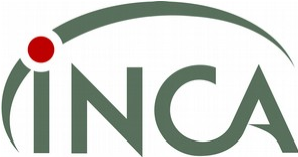 Na vida, nada deve ser temido, apenas compreendido…
Marie Curie
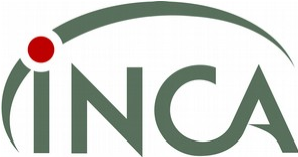 Referências
CALLEJO. Sonia, Tumores orbitais, oculares e do nervo ótico in: Salvajolli. João Victor. et al. Radioterapia em oncologia, 2ªed. Rio de Janeiro. Editora Atheneu. 2013. Cap.23. p. 490.

EIBENBERGUER. Katharina, et al. Radioterapia com fótons estereotáxicos hipofracionados do melanoma de coróide experiência de 20 anos. 2ªed. vol. 60. Acta Oncológica. [Sl]. 2020. Disponível em: https://www.tandfonline.com/doi/full Acesso em: 26. jan. 2024. https://doi.org/10.1080/0284186X.2020.1820572

KALIKI, S. Shields, CL. - Uveal melanoma: relatively rare but deadly cancer. Eye (Lond). 2017 Feb; 31(2):241-257. - DOI: 10.1038/eye.2016.275 PMID: 27911450; - PMCID: PMC5306463 Acesso em: 06. Nov. 2023.

KHAN, M. Faiz et al. Treatment Planning Radiation oncology. 4ªed.China. Wolters Kluwer. 2016. Cap.13. p.357, 358,360.

MAIA, Nubia Cristina, Fundamentos básicos da oftalmologia e suas aplicações. Tocantins. Eduft. 2018, p.27. 30. 32. ISBN: 978-85-60487-57-8

PAVA, Edwin Javier Anaya. et al – Estudos de imagem no melanoma de coróide. Vol.5, n.2 p.60, 63. Torreón, Coahuila, México. Instituto de la Visión, Servicio de Retina, Revista imagem diagnóstica, 2014. http://dx.doi.org/10.1016/j.imadi.2014.08.002 .- Acesso em: 28/dez/2023

PERES. Leonardo, Princípios físicos e técnicos em radioterapia, 1ªed. Rio de Janeiro. Editora Rúbio. 2018. Cap.13. p.197,198. ( Isbn 9788584110315)

RECH, Amanda B. et al - (2019). Teste end to end com alanina/VHS em radiocirurgia de múltiplas lesões cerebrais. Anais do 24º Congresso Brasileiro de Física
Médica, p. 567. Brasil, 2019.
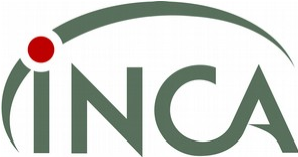 ROSSETTO. Julia, Partes do olho. Rio de janeiro. Rj: 2019. Clinica de olhos Roisman. Disponível em: https:clinicaroisman.com.br/2021/04/19/anatomia-do-olho/ Acesso em: 22/01/2024

SAKURABA, Roberto Kenji, Santos, Adriana da Silva. Sistemas de imobilização em radioterapia externa. in: Salvajolli. João Victor. et al. Radioterapia em oncologia, 2ªed. Rio de Janeiro. Editora Atheneu. 2013. Cap.7 p. 114.

SEGRETO, Helena Regina C. et al . Braquiterapia com rutênio - 106 em melanomas uveais - resultados preliminares: experiência uni-institucional. [Sl]. 2007. Radiol Bras, (ISSN 0100-3984),versão online trimestral. Disponivel em: https://doi.org/10.1590/S0100-39842007000200008 Acesso em: 24. dez. 2023

TRUJILLO. Valéria Edo, Melanoma de coróide. Sobre um caso. Venezuela, 2014. Revista eletrônica de portalesmedicos.com (ISSN1886-8924), versão online quinzenal. Disponivel em: https://www.revista-portalesmedicos.com - Acesso em 25. jan. 2024
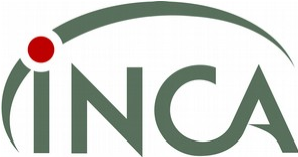 OBRIGADO!!!
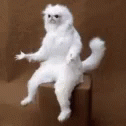 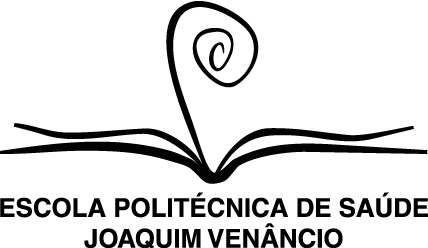 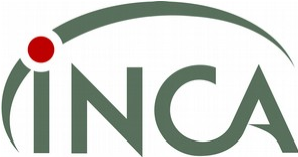